Intermediate pell:  pell multiple record reporting
Kelly Forsberg
ctcLink Functional Trainer | Financial Aid
August 2023
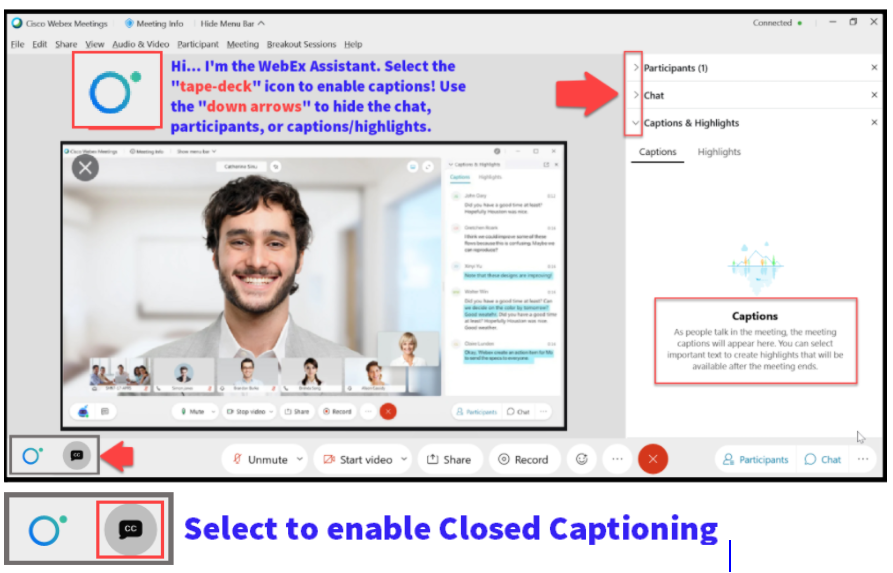 Logistics and Agenda
Some processes will have demonstrations, but due to data scrubbing, available data in the environment, demo examples are not ideal
ground rules
Be ready to participate
Remove external distractions
Mute your line when not speaking
Do NOT place Webex line on hold.  Use Mute.
Please leave your line on Mute unless you are speaking
Sessions are being recorded 
Allow your peers to complete their thoughts before beginning yours
Objectives
After completing this training, you should be able to:
Understand and work the steps in the Pell MRR Process
Upload/Download Files
Import Federal Data Files
Import Pell Phase-In Data
Run Pell MRR Batch Report
PELL MRR 
PROCESS
Pell mrr processing
4-STEP PROCESS
Pell mrr processing
UPLOADING PELL MRR FILE
Navigation:  PeopleTools > CTC Custom > Extensions > Upload/Download File
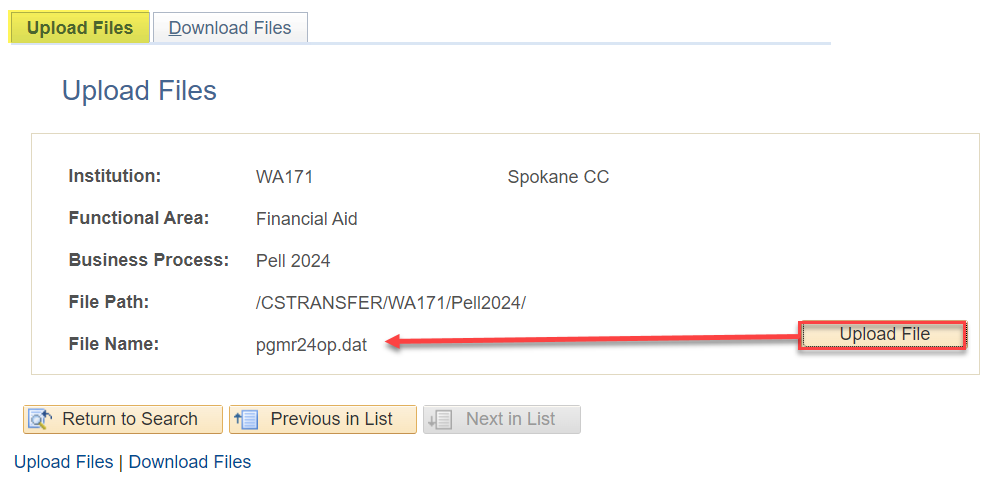 Usually, the first AY’s file comes in as a .dat, then .001, .002, etc.
Pell mrr processing
4-STEP PROCESS
Pell mrr processing CONT’D
IMPORTING PELL MRR FILE
Navigation:  Financial Aid > File Management > Import Federal Data Files
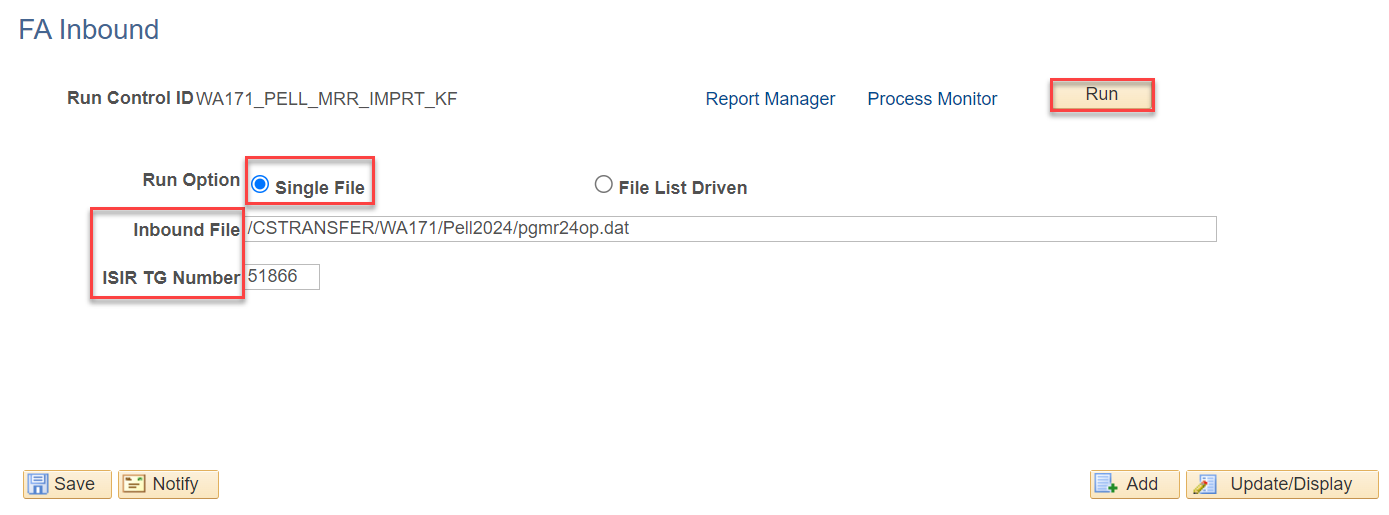 Remember that when importing files, the file name is typically lower case.
Pell mrr processing
4-STEP PROCESS
Pell mrr processing CONT’D
PELL MRR PHASE IN
Navigation:  Financial Aid > File Management > Pell Grants > Import Pell Multiple Reporting
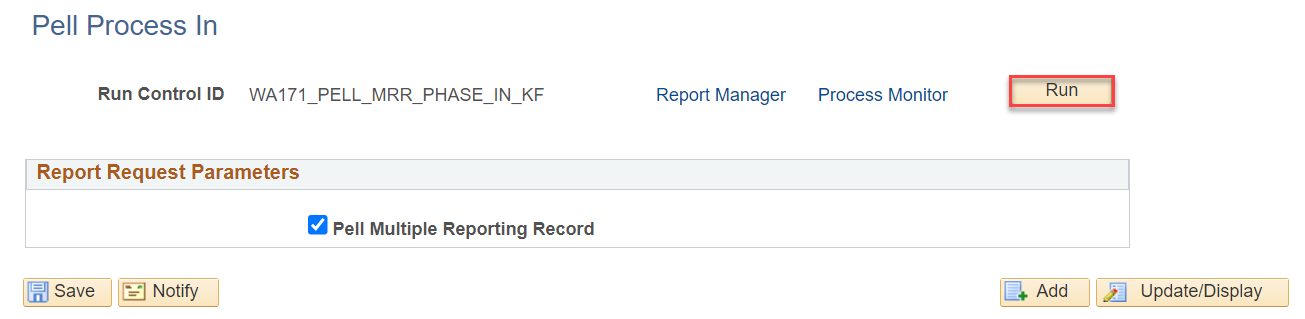 This step moves the data into a table where batch reporting can be run
Pell mrr processing
4-STEP PROCESS
Pell mrr processing CONT’D
PELL BATCH REPORT
Navigation:  Financial Aid > File Management > Pell Grants > Import Pell Multiple Reporting
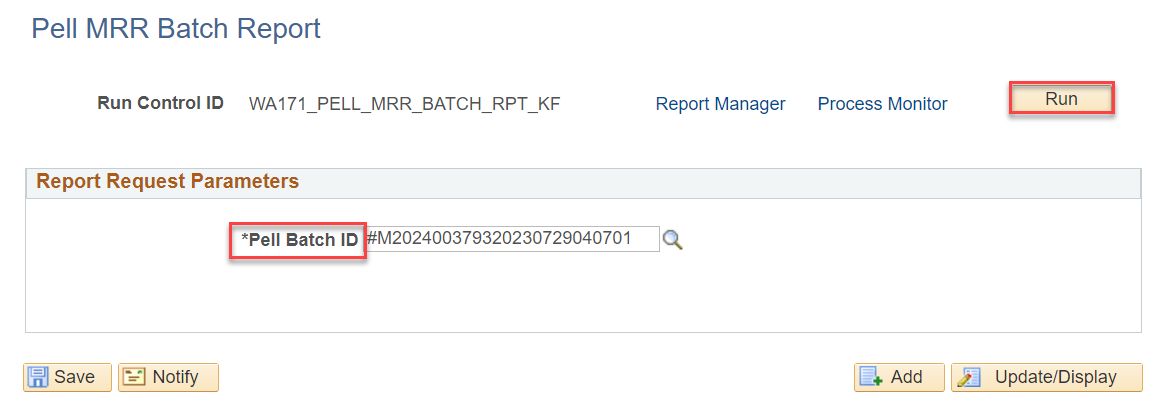 Use the lookup tool to find your batch number
Pell mrr processing CONT’D
PELL BATCH REPORT CONT’D
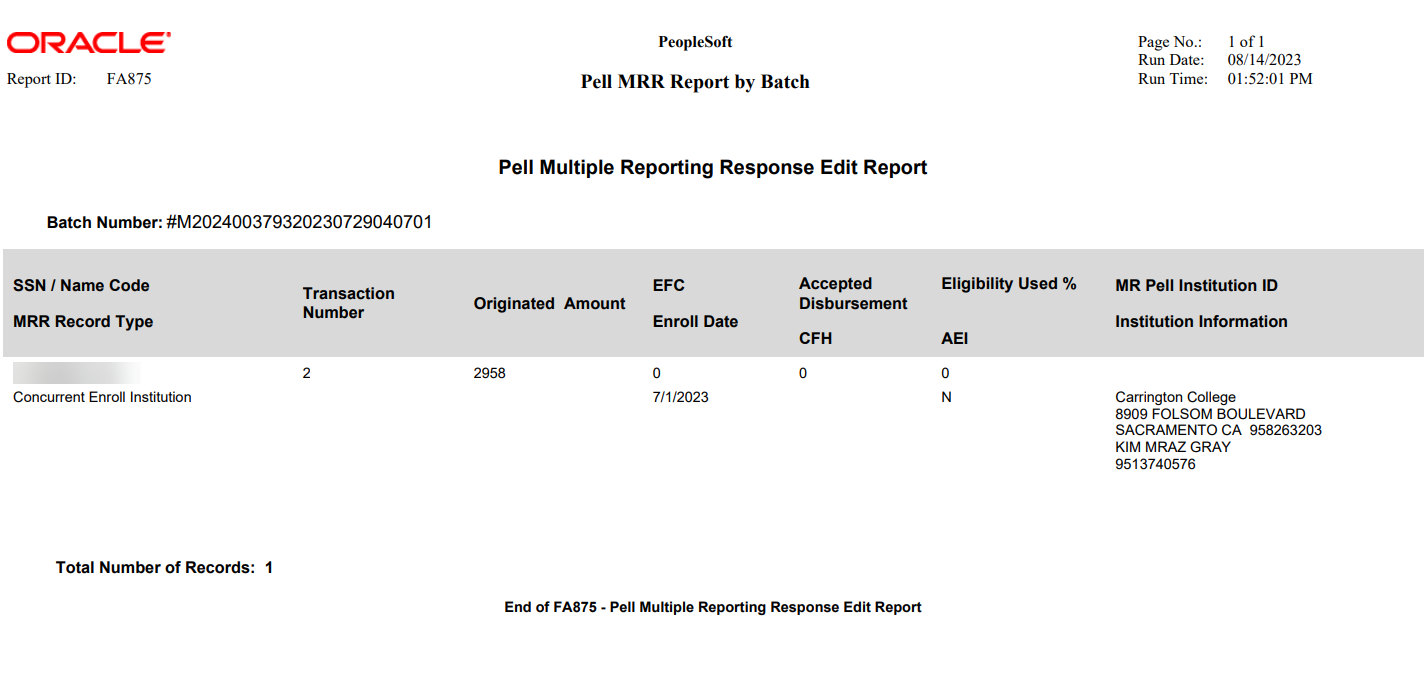 CFH = Children of Fallen Heroes
AEI = Additional Eligibility Indicator
Pell mrr processing CONT’D
CHECK ENROLLMENT
Navigation:  Campus Community > Student Services Center (Student)
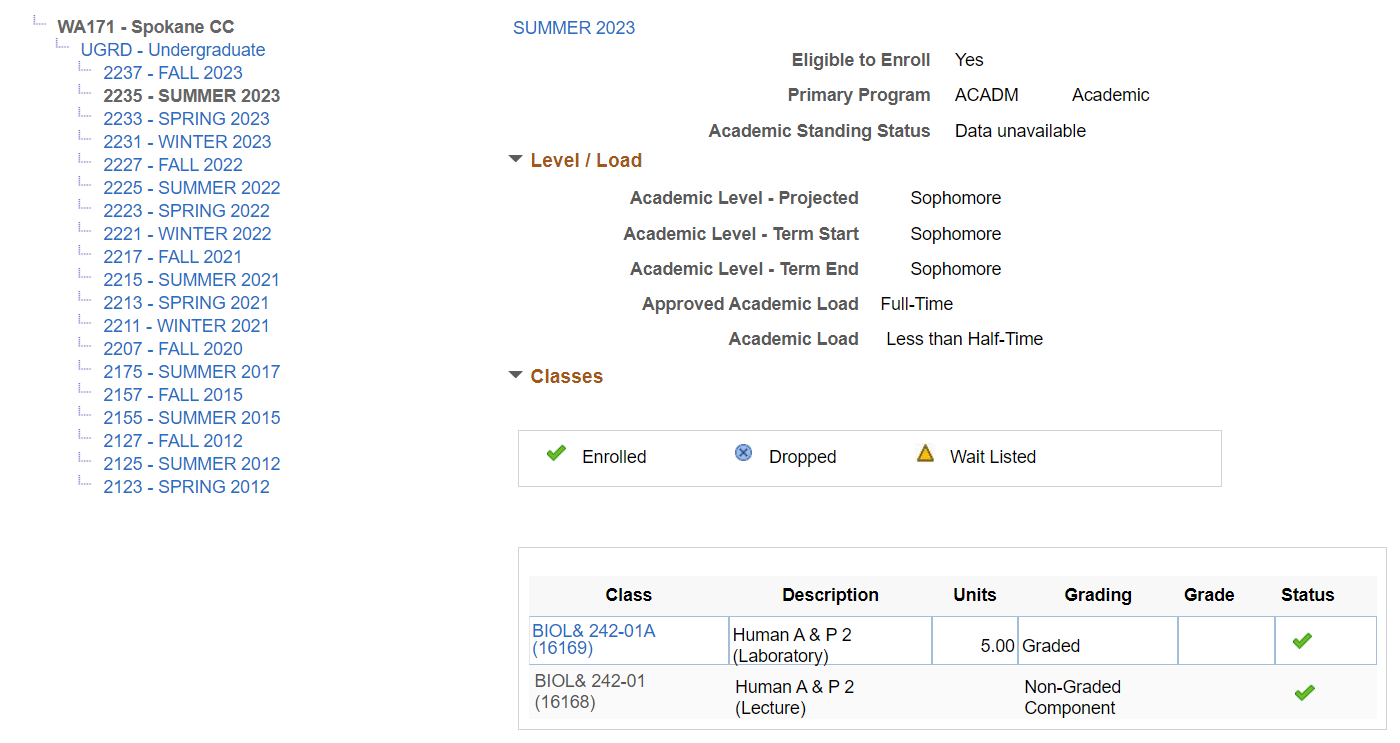 Pell mrr processing CONT’D
CHECK AWARDS
Navigation:  Financial Aid > Awards > Award Processing > Assign Awards to a Student
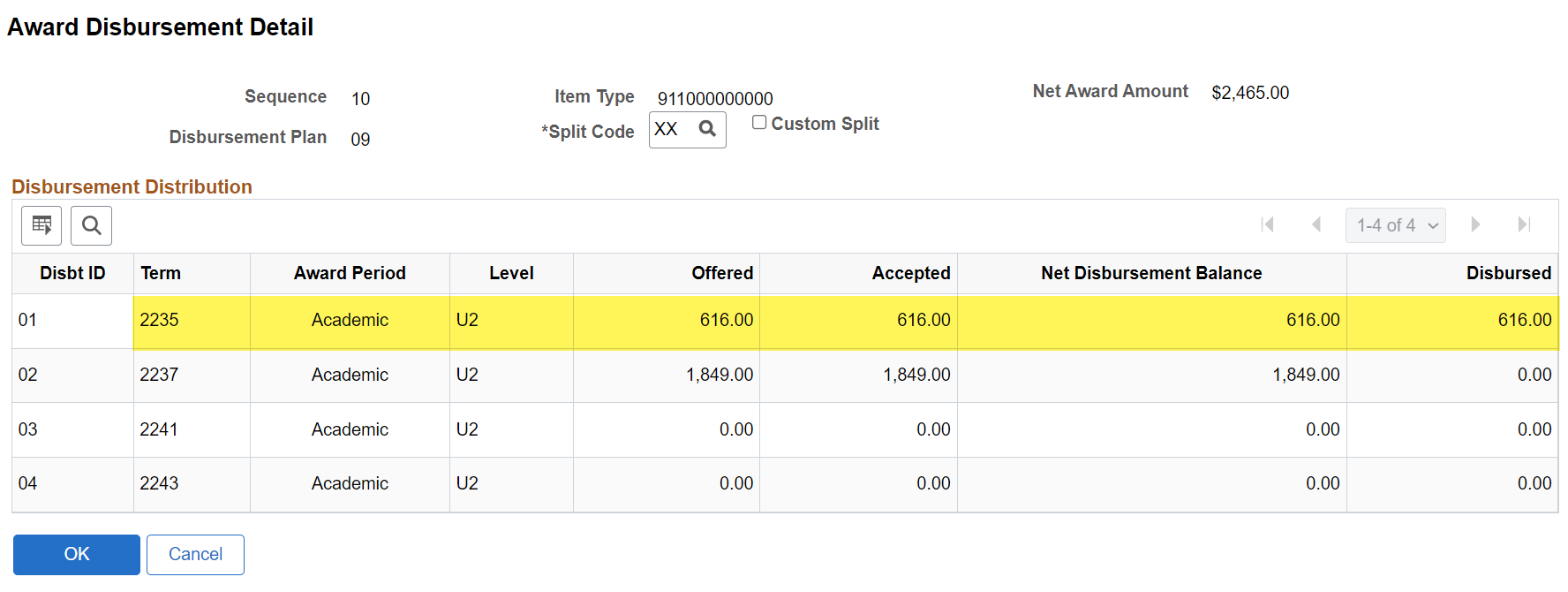 WHAT NEXT? . . .
DEMONSTRATION
Outcomes
At training completion, you should be able to:
Understand and work the steps in the Pell MRR Process
Upload/Download Files
Import Federal Data Files
Import Pell Phase-In Data
Run Pell MRR Batch Report
Congratulations!
Intermediate Pell Processing - Pell MRR Processing Training Complete! 
Please review the Pell Business Processing Guide in the ctcLink Reference Center as your progress through the steps
Thank you for your participation today!